Hildebranthe da Silva Cândido
Matheus Barbosa Peixoto
MÚSICA, CENSURA E RESISTÊNCIA NA DITADURA MILITAR (1964-1985)
A música “nos faz relembrar a importância da história na vida e na luta de um povo, como algo vivo que acena, balança, ilumina, incendeia. Também atropela, abre novos espaços, risca novas trilhas, inventa outras tramas. A história não é algo abandonado, parado na beira de uma estrada ou em uma estação. A história é movimento, transformação, contradição, diferença.” (FONSECA, Selva Guimarães; GUIMARÃES, Iara Vieira)
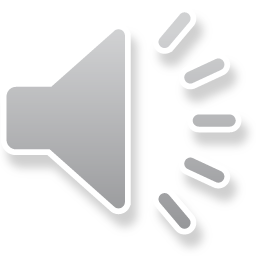 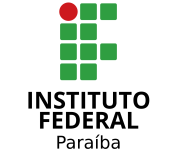 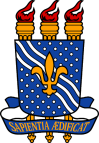 ATENÇÃO
Este documento é um arquivo interativo. Para mais informações acerca das músicas, clique nos ícones para ser redirecionado para uma página específica.
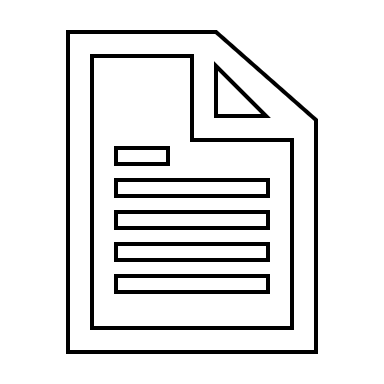 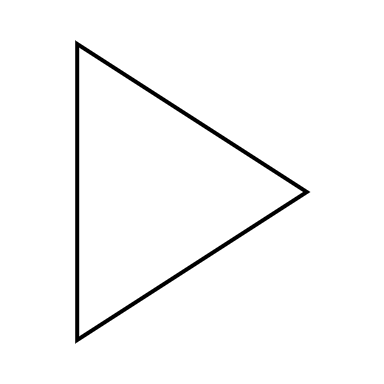 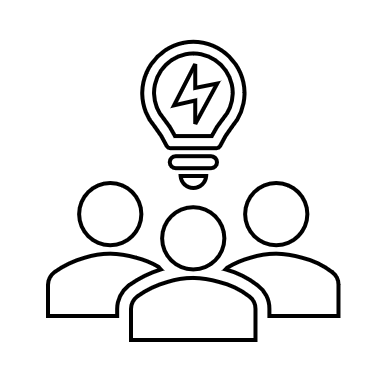 VEJA LETRA
INFORMAÇÕES ADICIONAIS
OUÇA A MÚSICA
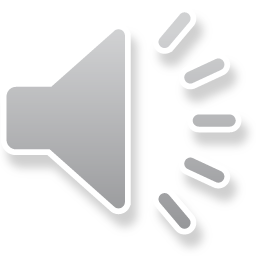 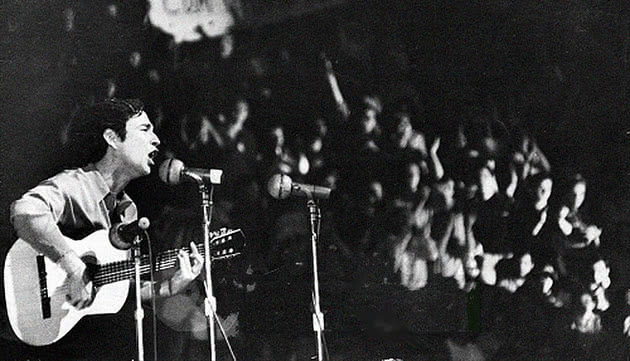 PRA NÃO DIZER QUE NÃO FALEI DAS FLORES
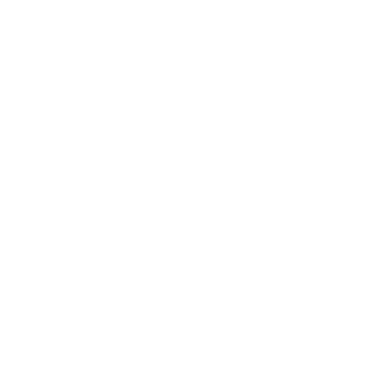 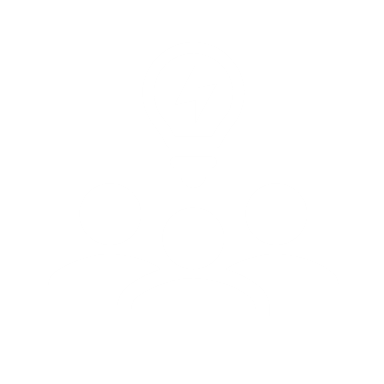 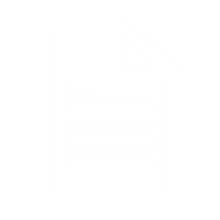 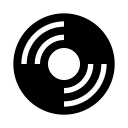 Geraldo Vandré
INTÉRPRETE
“[...] Especula-se que a euforia causada pela canção tenha apressado o Ato Institucional Nº 5 (AI-5), dali a um mês e meio.”
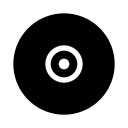 Geraldo Vandré
COMPOSIÇÃO
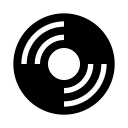 Geraldo Vandré
ÁLBUM
IN: http://memoriasdaditadura.org.br/
ANO DE GRAVAÇÃO
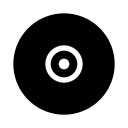 1968
“A censura logo proibiu a divulgação de ‘Caminhando’. Seu autor seria perseguido e teria de abandonar o país, rumo ao exílio, em 1969, depois do AI-5. Retornaria ao Brasil em 1973, em plena ditadura, abandonando a atividade musical e evitando manifestações de engajamento político.”
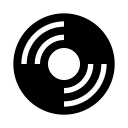 MPB
GÊNERO
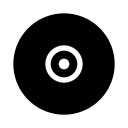 06:01
DURAÇÃO
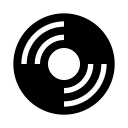 Som Maior
GRAVADORA
IN: http://memorialdademocracia.com.br/
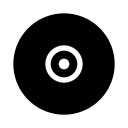 Geraldo Vandré
PRODUÇÃO
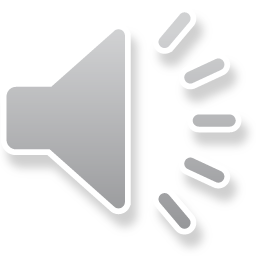 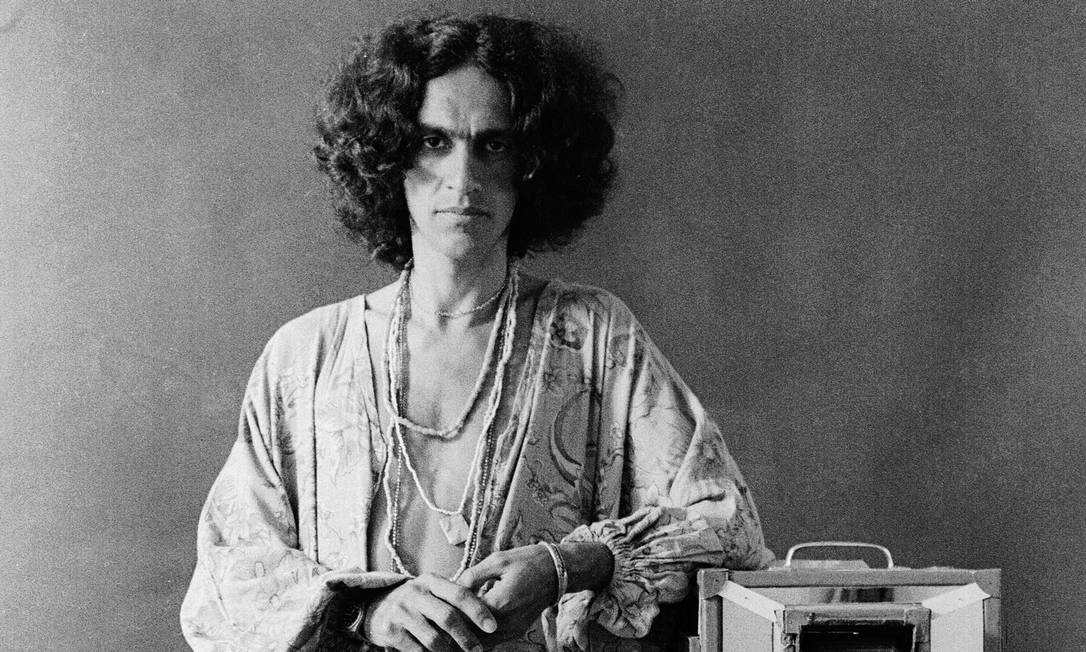 ALEGRIA, ALEGRIA
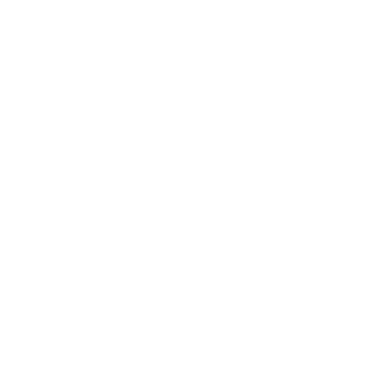 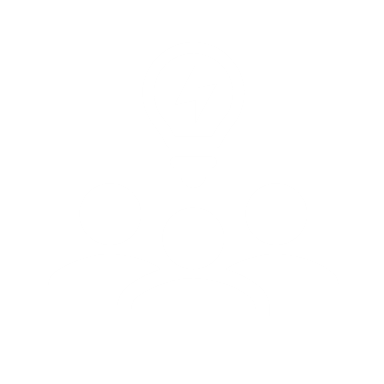 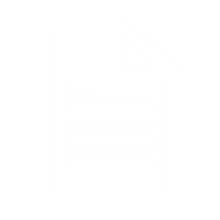 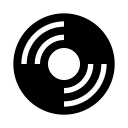 Caetano Veloso
INTÉRPRETE
“A música Alegria, Alegria foi lançada em 1967, por Caetano Veloso, marcando o início do movimento Tropicalismo. A canção foi escrita nos “anos de chumbo”, como era chamado o governo do então presidente Emílio Garrastazu Médici.

Posteriormente estudantes foram às ruas para protestar contra o governo, que destruía as universidades implantando a censura e negação do conhecimento à população. A cultura importada de outros países era uma maneira de alienar a população.

Caetano ficou exilado em Londres por quase dois anos e foi classificado como “persona non grata”, até 1972. Alegria, Alegria denuncia o abuso do poder, a violência praticada pelo regime e precariedade da educação no Brasil.”
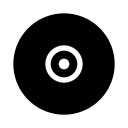 Caetano Veloso
COMPOSIÇÃO
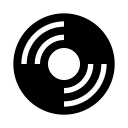 Caetano Veloso
ÁLBUM
ANO DE GRAVAÇÃO
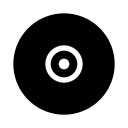 1968
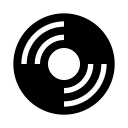 MPB
GÊNERO
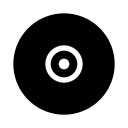 03:00
DURAÇÃO
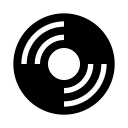 Philips
GRAVADORA
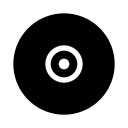 Rogério Duprat
PRODUÇÃO
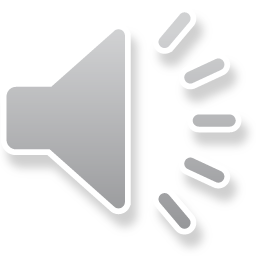 IN: https://www.unasp.br/
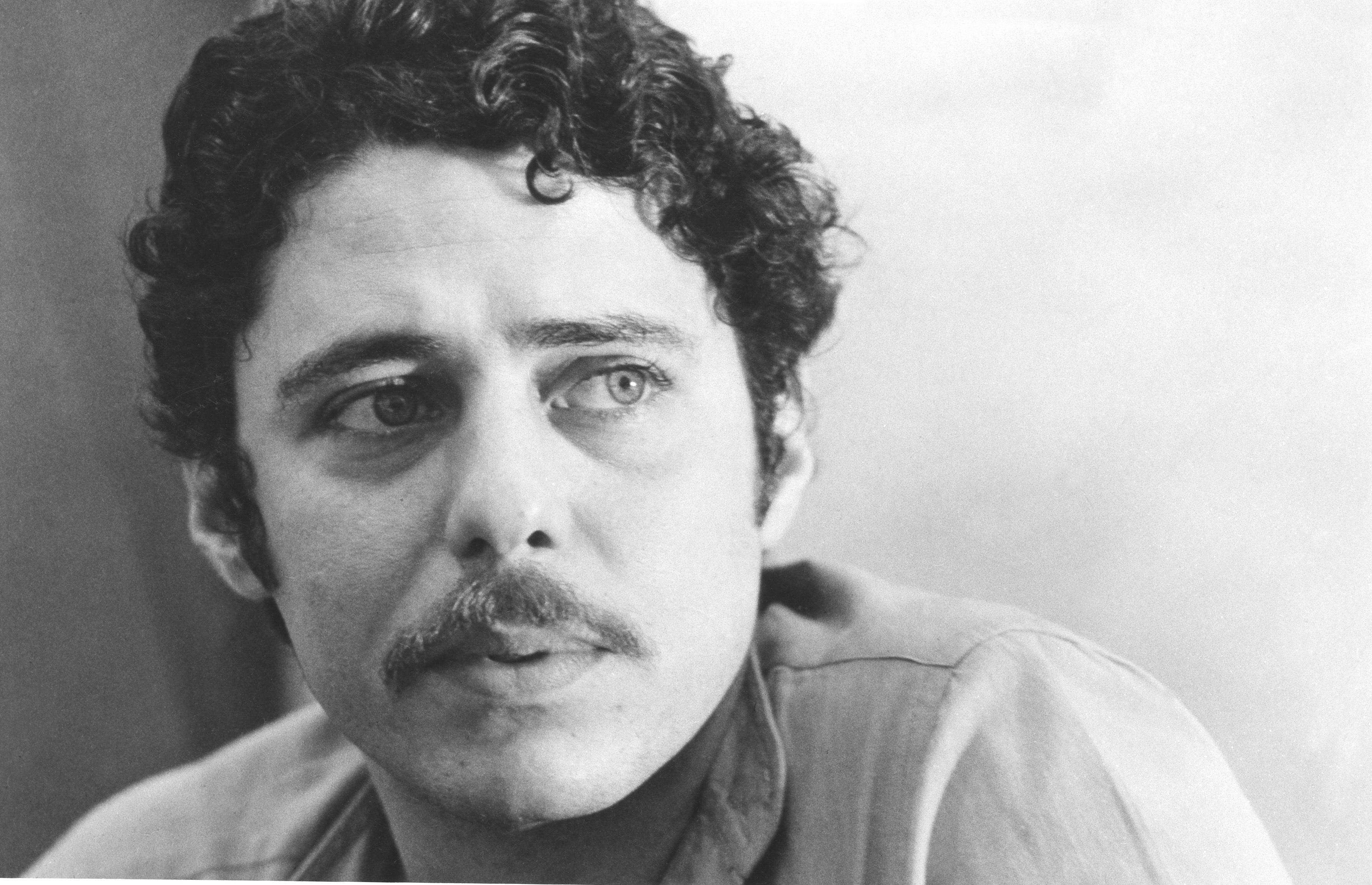 APESAR DE VOCÊ
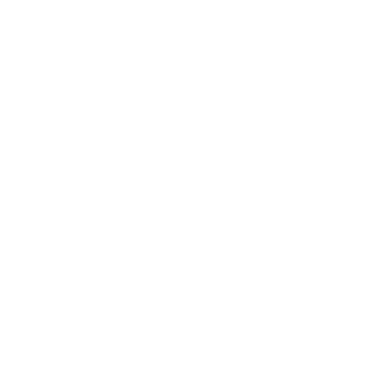 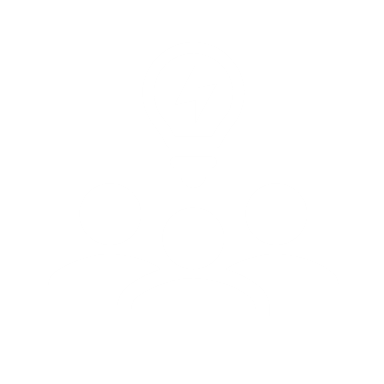 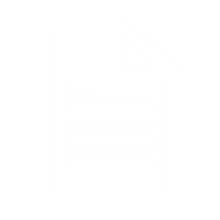 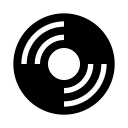 Chico Buarque
INTÉRPRETE
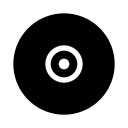 Chico Buarque
COMPOSIÇÃO
“Chico Buarque volta do exílio e compõe Apesar de Você, samba que podia ser entendido tanto como uma briga de casal ou uma crítica à ditadura.”

“Os censores não perceberam o duplo sentido da letra, mas o público entendeu o recado. Cem mil cópias foram vendidas em uma semana, tempo que as autoridades levaram para proibir a distribuição e a execução do samba em rádio e TV. A censura chegou tarde para impedir o sucesso popular.”
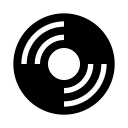 Chico Buarque
ÁLBUM
1970 (censurado)
        1978 (2º lançamento)
ANO DE GRAVAÇÃO
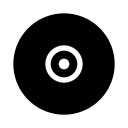 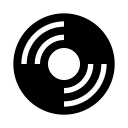 Samba/MPB
GÊNERO
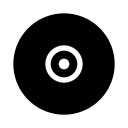 03:56
DURAÇÃO
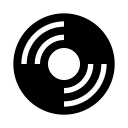 Phonogram/Philips
IN: http://memorialdademocracia.com.br/
GRAVADORA
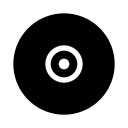 Sérgio de Carvalho
PRODUÇÃO
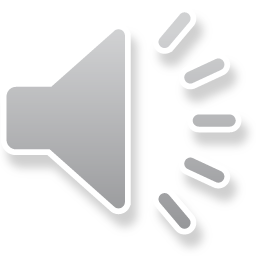 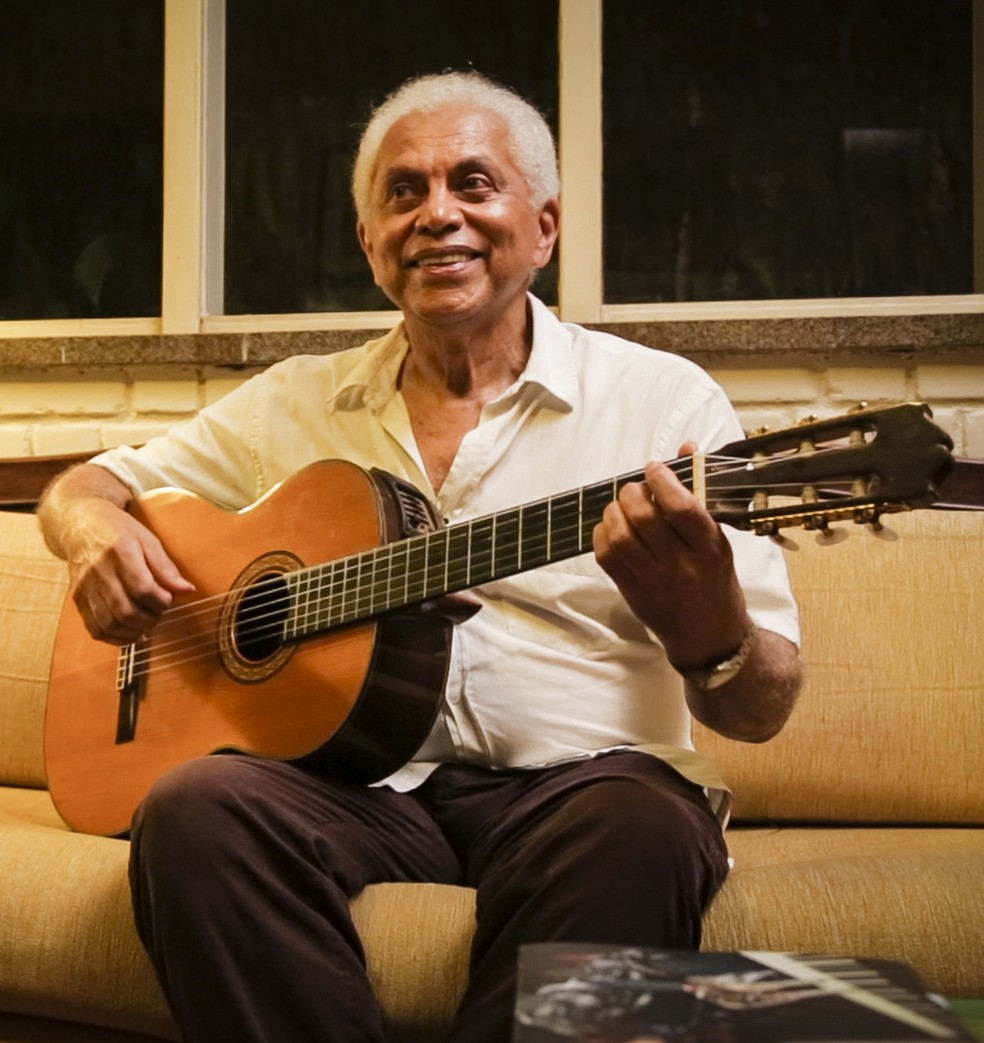 SINAL FECHADO
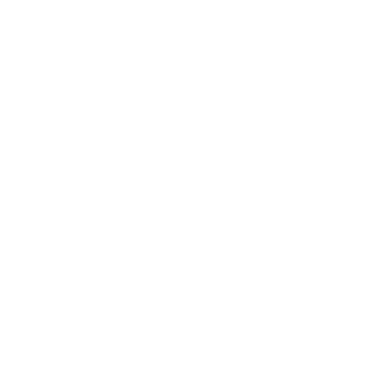 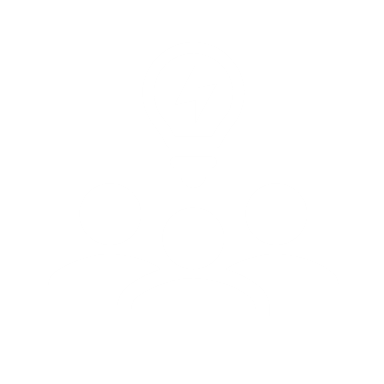 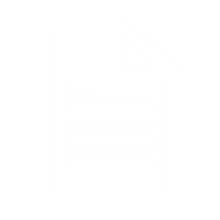 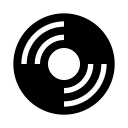 Paulinho da Viola
INTÉRPRETE
“Os primeiros anos da década de 1970 trouxeram como uma das características do combate político contra a ditadura protagonizado pela canção popular, os elementos da linguagem musical do rock, uma ambiência noir e os motivos do medo, da viagem sem volta e da derrota – pessoal e política. A primeira metade da década de 1970 representou o período mais violento e repressivo da ditadura militar instalada no país com o golpe de 1964 e converteu a lírica do povo combatente e o sonho das utopias revolucionárias em desencantamento, desesperança e pesadelo.”


Sinal Fechado é, portanto, uma das canções-símbolo da sensação de asfixia e de falta de perspectivas desse período.
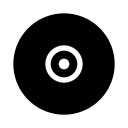 Paulinho da Viola
COMPOSIÇÃO
Foi um rio que passou em minha vida
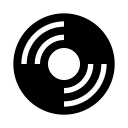 ÁLBUM
ANO DE GRAVAÇÃO
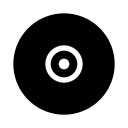 1970
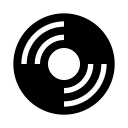 MPB/Samba
GÊNERO
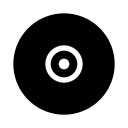 03:02
DURAÇÃO
IN: http://memorialdademocracia.com.br/
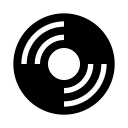 Odeon
GRAVADORA
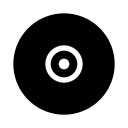 Milton Miranda
PRODUÇÃO
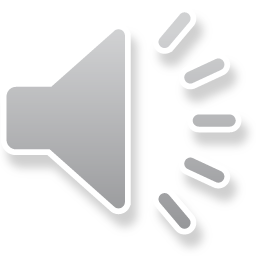 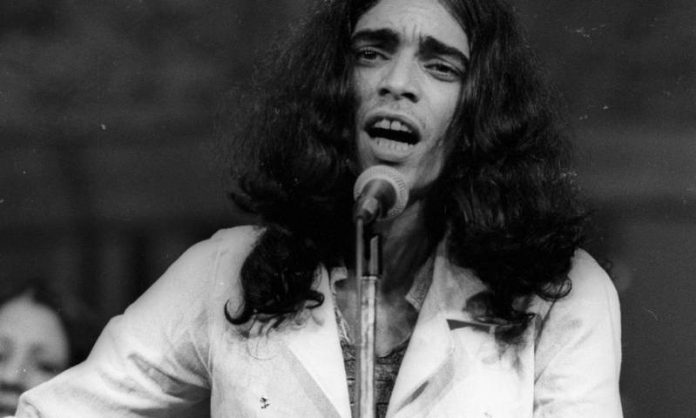 EU QUERO É BOTAR MEU BLOCO NA RUA
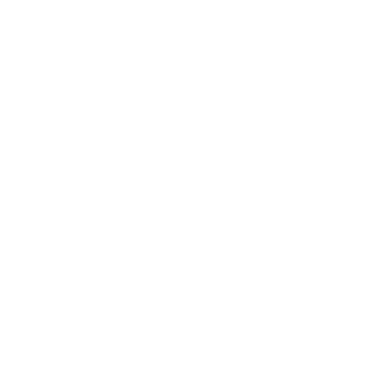 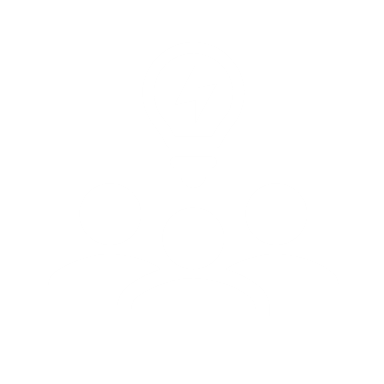 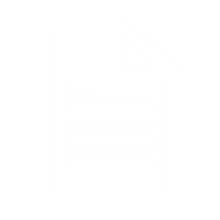 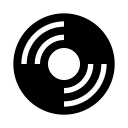 Sérgio Sampaio
INTÉRPRETE
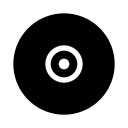 “Lançada em 1972, Eu quero é botar meu bloco na rua foi censurada pelo suposto sentido de incitação da população contra as forças armadas. Na época, o exército levava tropas para as ruas, como meio de demonstrar a força para os cidadãos. Sérgio Sampaio também queria colocar a sua tropa (bloco) na rua, com objetivos diferentes. O Bloco de Sampaio queria ‘um quilo mais daquilo’ e ‘um grilo menos disso’. O Durango Kid, que aparece na letra da canção, é uma metáfora para militares, no caso o inimigo que impedia o bloco de ser ‘botado’ na rua.”
COMPOSIÇÃO
Sérgio Sampaio
Eu quero é botar meu bloco na rua
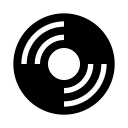 ÁLBUM
ANO DE GRAVAÇÃO
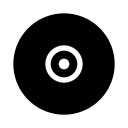 1972
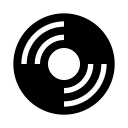 MPB
GÊNERO
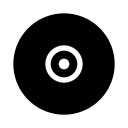 04:41
DURAÇÃO
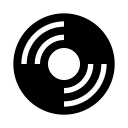 Philips
GRAVADORA
IN: http://www.centrocultural.sp.gov.br/
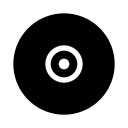 Raul Seixas
PRODUÇÃO
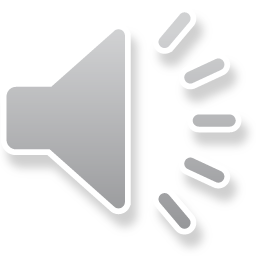 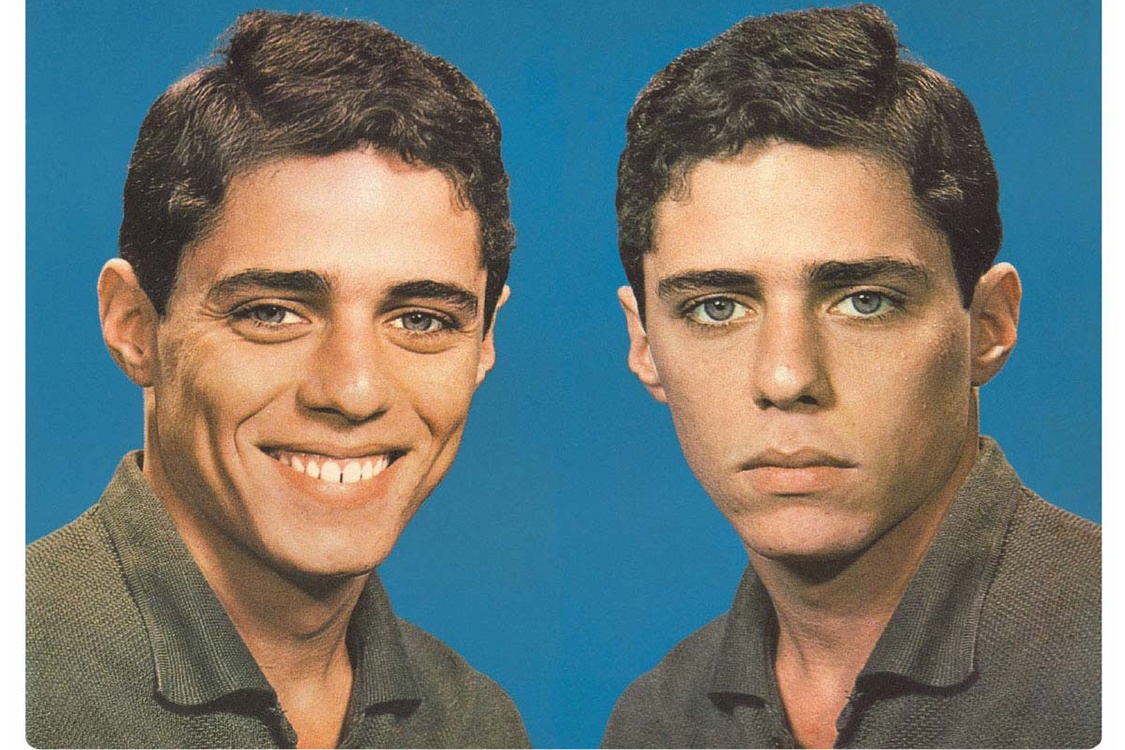 JORGE MARAVILHA
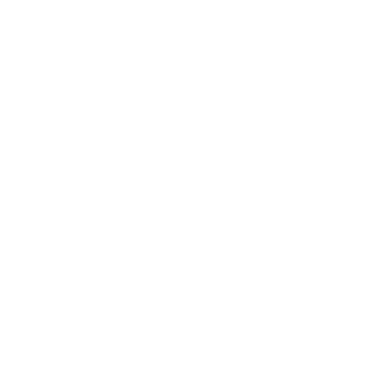 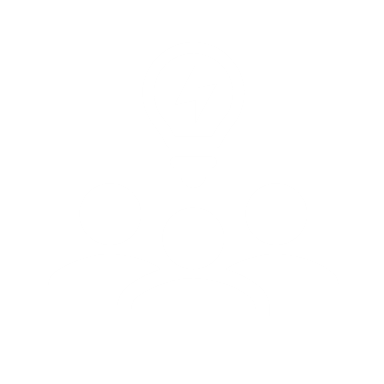 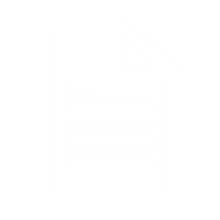 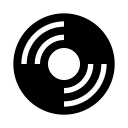 Chico Buarque
INTÉRPRETE
“Mais uma vez, Chico tentava enganar os censores, nesta respondendo pelo famoso heterônimo. É que, depois de Apesar de Você, o autor não conseguia emplacar mais nada. Como Julinho, Chico assinou canções como essa e Acorda Amor e rolou até matéria no jornal com o suposto artista nascido na Rocinha. [...] Por causa dessa malandragem, os censores passaram a exigir a documentação mais detalhada dos compositores.”
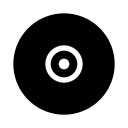 “Julinho da Adelaide”
COMPOSIÇÃO
O banquete dos mendigos
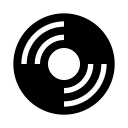 ÁLBUM
ANO DE GRAVAÇÃO
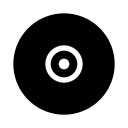 1973
IN: https://pitayacultural.com.br/
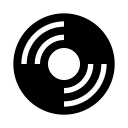 MPB
GÊNERO
“Em Jorge Maravilha, Chico cantava: ‘você não gosta de mim, mas sua filha gosta’, o que gerou a especulação de que Amália Lucy, fã declarada dele e filha de outro presidente militar, o general Geisel, tinha sido a homenageada da canção. Chico sempre negou que tenha composto a música para Amália.”
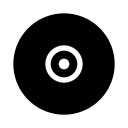 03:40
DURAÇÃO
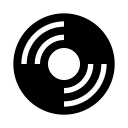 RCA
GRAVADORA
IN: https://www.zonacurva.com.br/
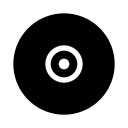 Jards Macalé e Xico Chaves
PRODUÇÃO
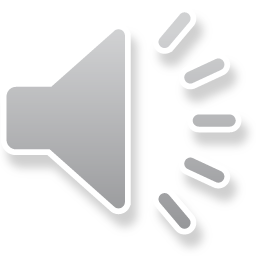 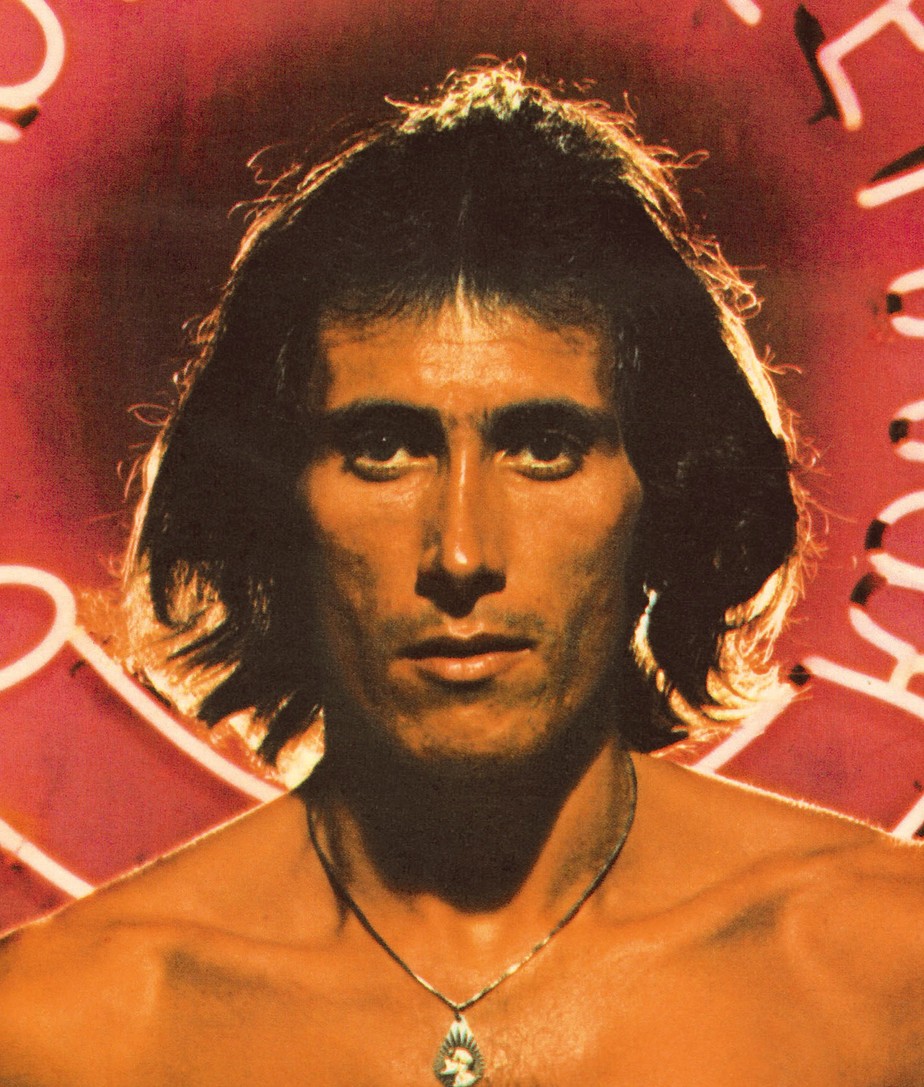 UMA VIDA SÓ
 (PARE DE TOMAR A PÍLULA)
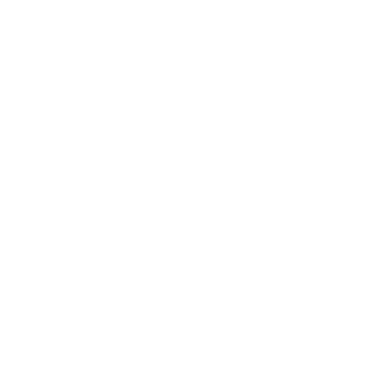 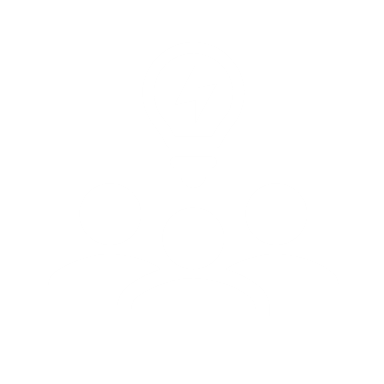 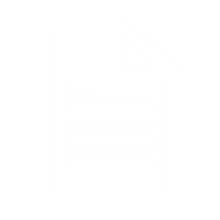 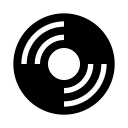 Odair José
INTÉRPRETE
“A música Uma Vida Só, ficou conhecida popularmente pelo seu refrão, ‘pare de tomar a pílula’ que foi censurada pelo governo brasileiro pelo suposto entendimento de que a canção fazia propaganda contrária à distribuição das tais pílulas para o controle de natalidade.”

 

“Devido o que o governo decretou como desobediência civil, a canção foi proibida em todo território nacional, segundo o governo não eram toleradas referências explícitas à sexualidade.”
 
 “Uma Vida Só (Pare de tomar a pílula) permaneceu proibida durante os governos dos generais Médici e Geisel, só deixando de ser clandestina em 1979, quando o presidente João Figueiredo assinou um decreto oficializando a liberação de todas as músicas que estavam vetadas pela Censura Federal.”
Ana Maria e Odair José
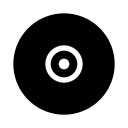 COMPOSIÇÃO
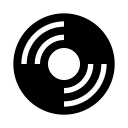 Odair José
ÁLBUM
IN: https://brasilis.fm/
ANO DE GRAVAÇÃO
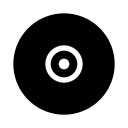 1973
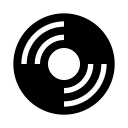 MPB
GÊNERO
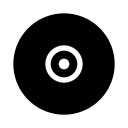 04:08
DURAÇÃO
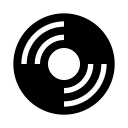 Polydor
GRAVADORA
Jairo Pires e Fernando Adour
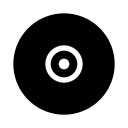 PRODUÇÃO
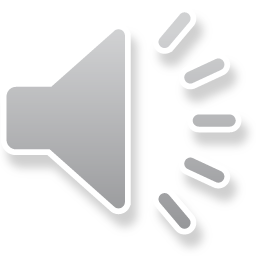 IN: http://www.encontro2016.historiaoral.org.br/
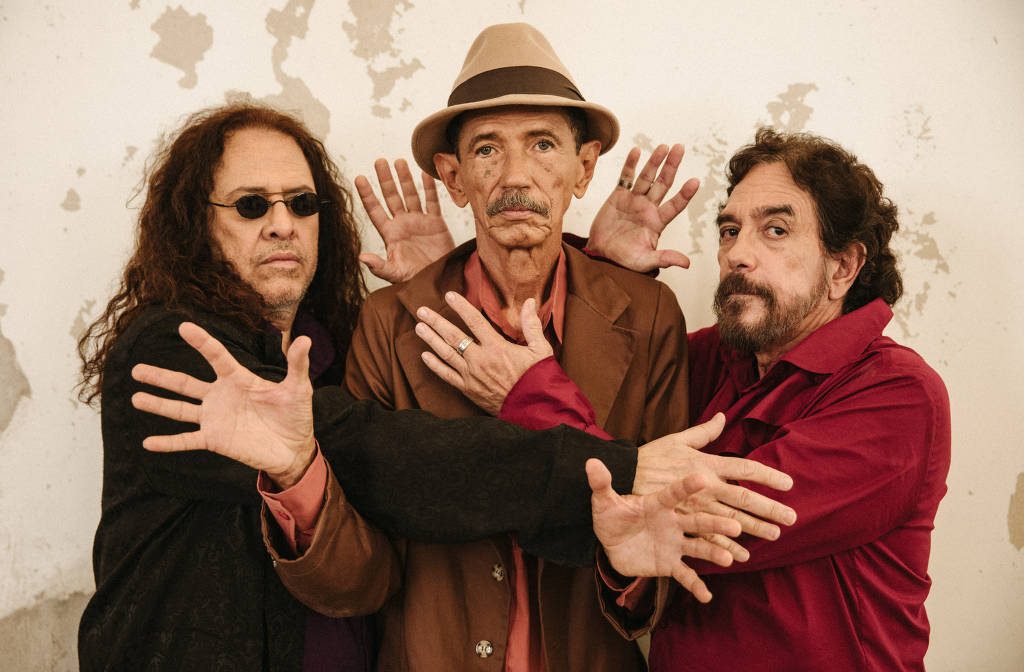 SEU WALDIR
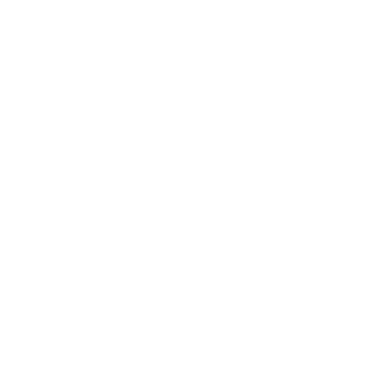 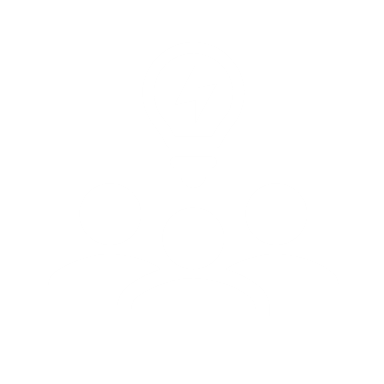 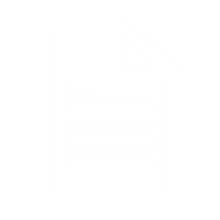 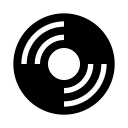 Ave Sangria
INTÉRPRETE
“Os versos românticos da música Seu Waldir, da banda pernambucana Ave Sangria, foram considerados indevidos pelos censores do regime militar no ano de 1974. O motivo: a canção era cantada por um homem e teria, assim, teor homossexual e foi reprovada. Com a música proibida, o primeiro LP da banda psicodélica foi retirado das prateleiras.”

“[...] Roupas coloridas, batom ou mertiolate nos lábios simulando sangue e até trocas de beijos entre os integrantes no palco chocavam o público e desafiavam a homofobia e o machismo vigentes no país. ‘A gente não tinha atividade política, nosso jeito de dizer o que pensávamos era a através da música. E como não se podia falar diretamente, a gente transgredia na performance. Naquela época não se podia usar a palavra 'liberdade' nas canções. A gente não falava liberdade, mas tentava voar com o nosso som’, diz Almir.”
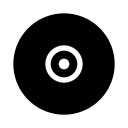 Marco Polo
COMPOSIÇÃO
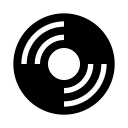 Ave Sangria
ÁLBUM
ANO DE GRAVAÇÃO
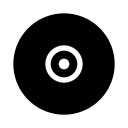 1974
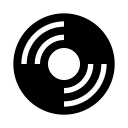 Rock Progressivo
GÊNERO
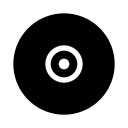 02:15
DURAÇÃO
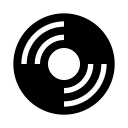 Continental
GRAVADORA
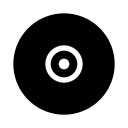 Márcio Antonucci
PRODUÇÃO
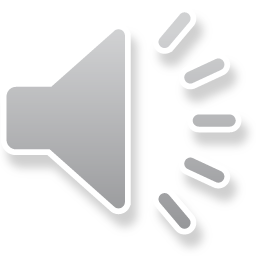 IN: https://www.avesangria.com/
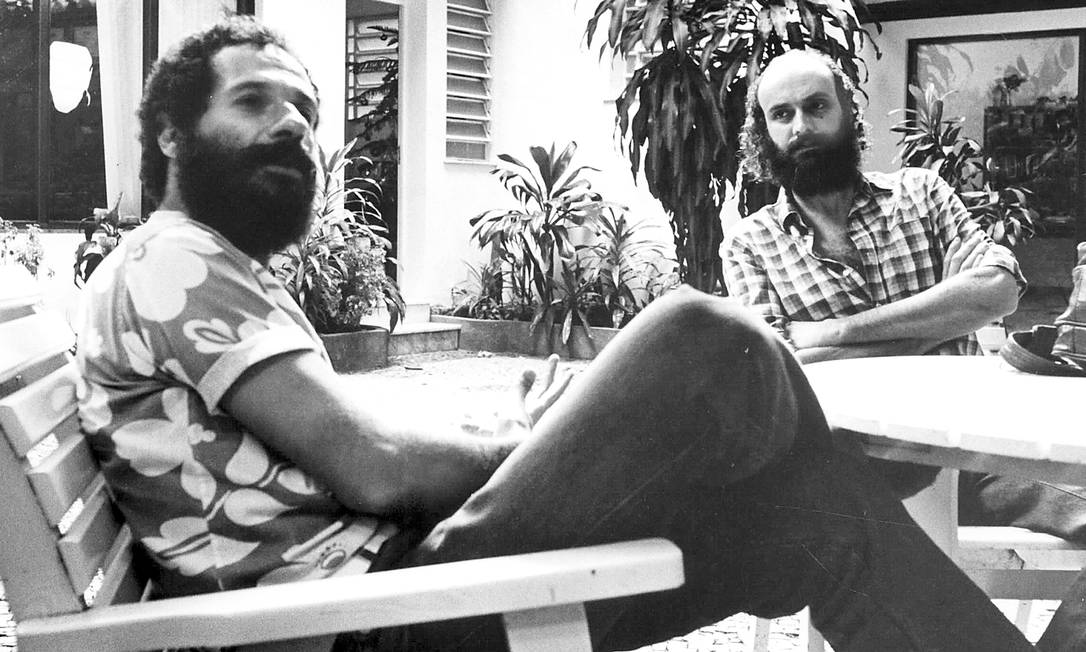 O BÊBADO E A EQUILIBRISTA
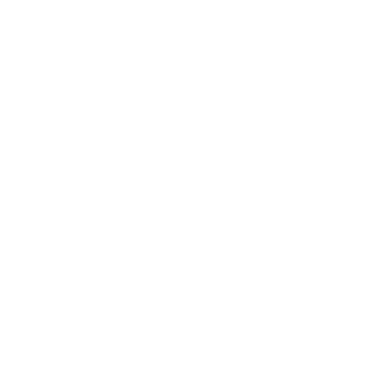 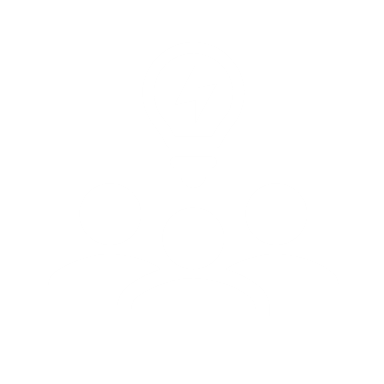 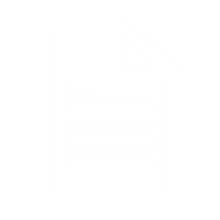 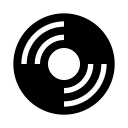 Elis Regina
INTÉRPRETE
“Na época da composição, ainda estava em vigor o Ato Institucional nº 5, o AI-5, decreto que deu início aos anos mais duros do regime militar, que resultaram em inúmeras perseguições, exílios, prisões, torturas, mortes e desaparecimentos de opositores. Um dos exilados era o sociólogo Herbert de Souza, o Betinho, irmão do cartunista Henfil e do músico Chico Mário. Em uma conversa com os irmãos de Betinho, Aldir Blanc teve a ideia de fazer da música um protesto pela volta de todos os exilados e perseguidos, pelo ponto de vista de um personagem chapliniano, o bêbado.”
João Bosco e Aldir Blanc
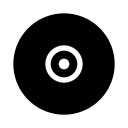 COMPOSIÇÃO
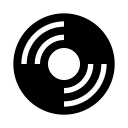 Essa Mulher
ÁLBUM
ANO DE GRAVAÇÃO
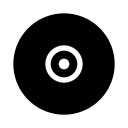 1979
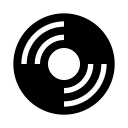 MPB
GÊNERO
“A música acabou caindo nas mãos de Elis Regina, que se apaixonou pela letra. A faixa acabou informalmente se tornando o Hino da Anistia — ao pedir pela volta do irmão do Henfil, ela passou a mobilizar milhares de pessoas pelo fim da repressão. Em entrevista, Elis declarou acreditar que a música poderia ser ‘um empurrãozinho a mais na questão’, ou seja, uma forma de incentivar a volta da democracia e da liberdade de expressão. E foi o que aconteceu.”
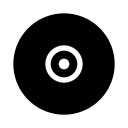 03:47
DURAÇÃO
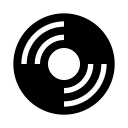 WEA
GRAVADORA
Marco Mazzola e César Camargo Mariano
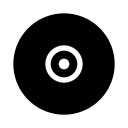 PRODUÇÃO
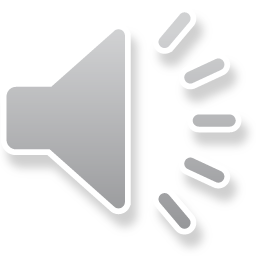 IN: https://pensarpiaui.com/
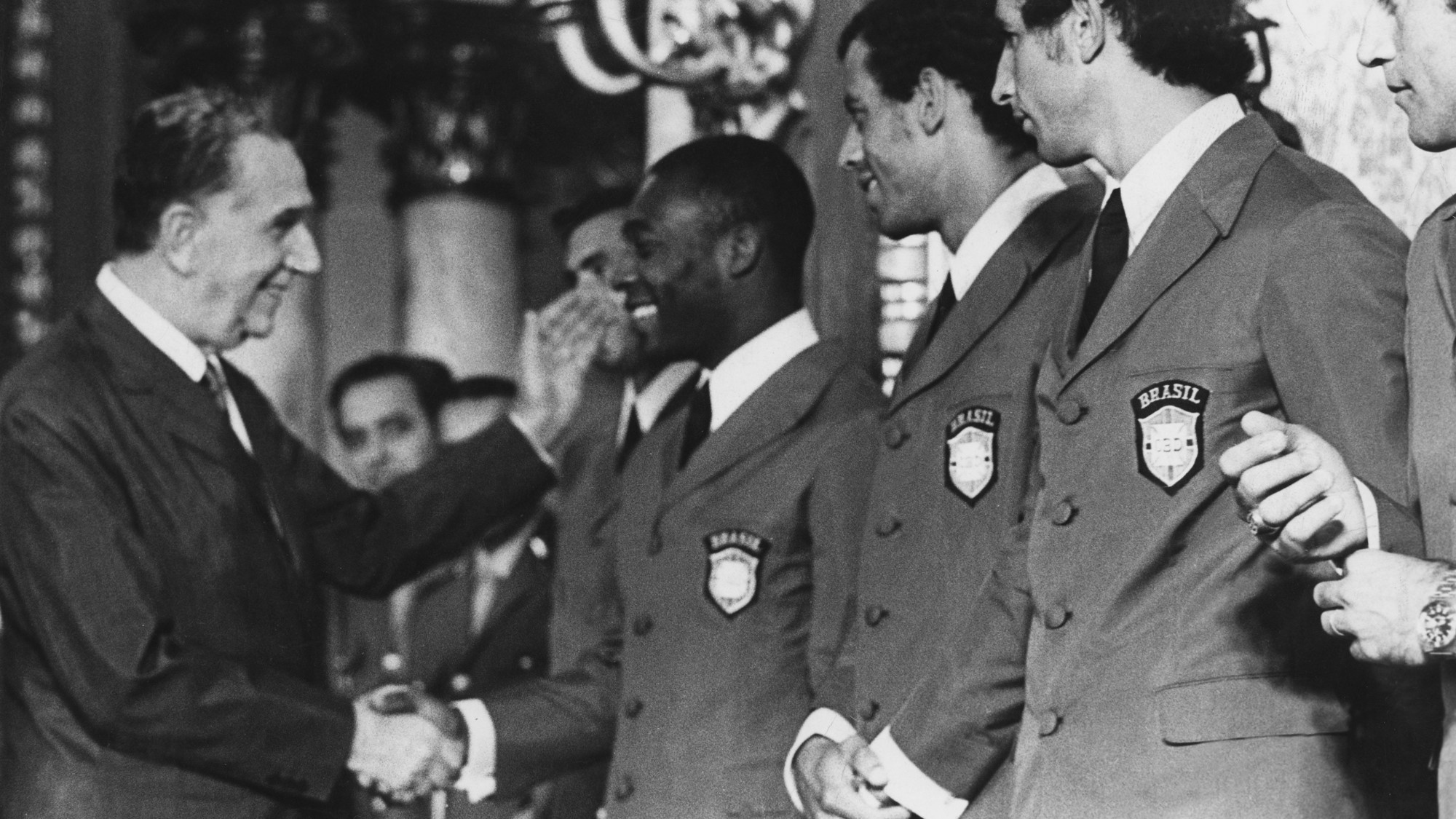 O OUTRO LADO DA HISTÓRIA
Canções que exaltavam o Brasil no período
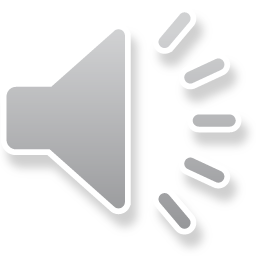 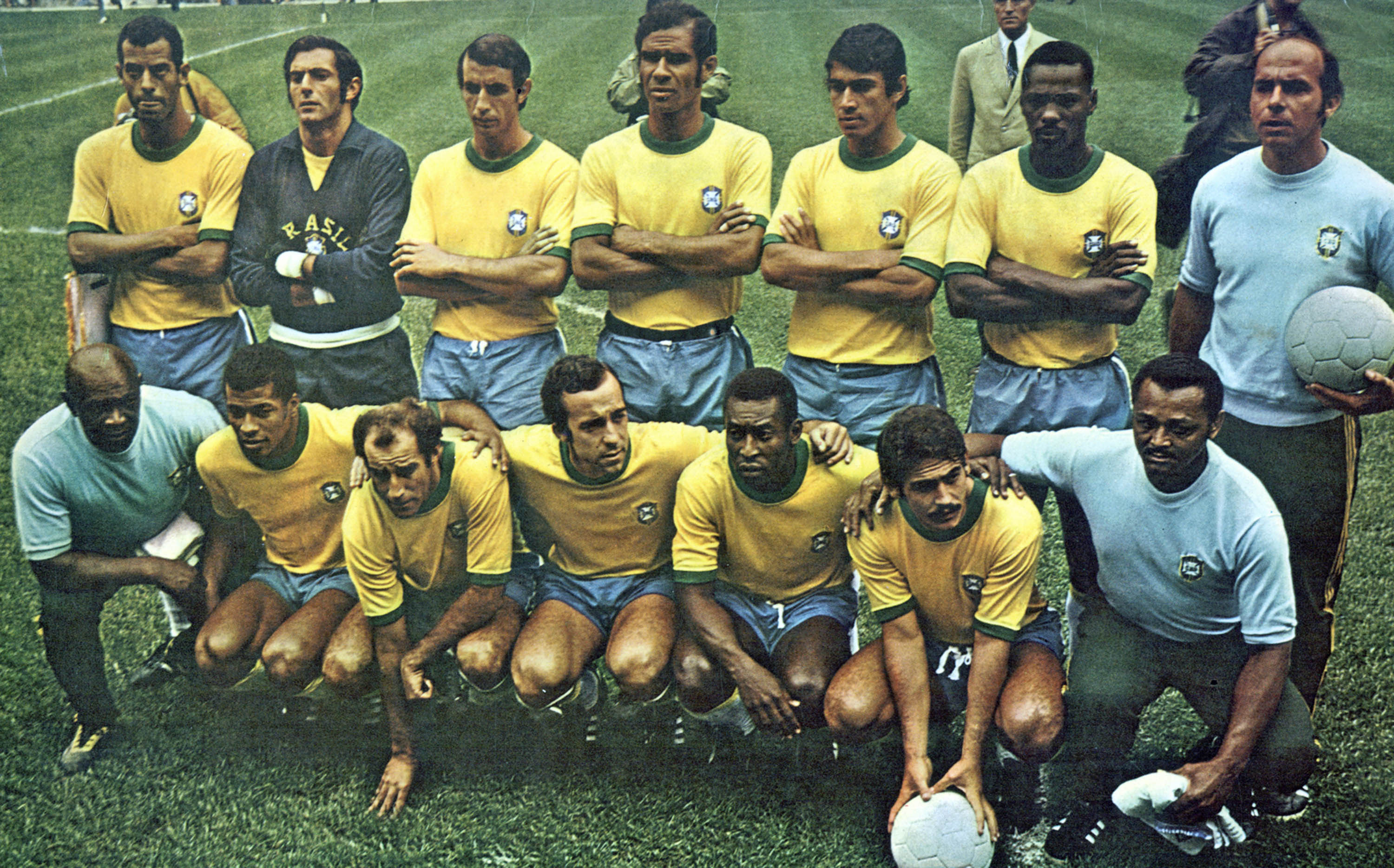 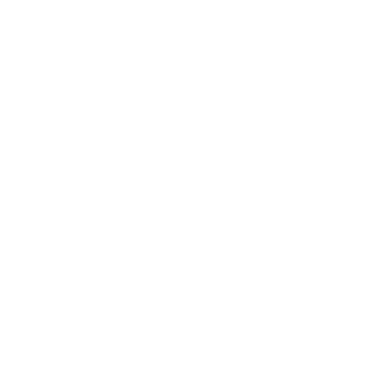 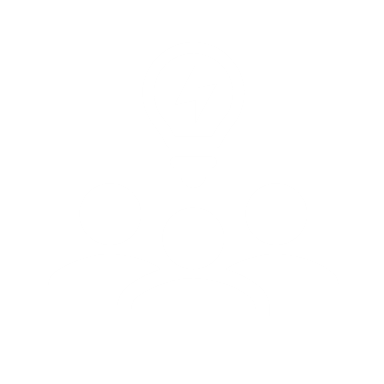 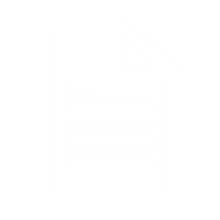 PRA FRENTE, BRASIL
“A Seleção comandada pelo técnico Zagallo e encabeçada por Pelé, Rivelino e Tostão vinha embalada para conquistar o tri-campeonato. E o governo militar, do presidente Emílio Garrastazu Médici, buscava amplificar o clima de euforia nacional em um período de ações desenvolvimentistas e crescimento econômico (o chamado “Milagre Brasileiro”) com slogans e campanhas publicitárias ufanistas.

[...] Empolgante e muito fácil de se memorizar, Pra frente Brasil seguiu sendo cantada pelas outras Copas (até pela falta de outra composição que conquistasse a torcida) e foi até mesmo regravada pelo grupo Jota Quest, em 2008. Mas pela sua origem, pela letra que exaltava um Brasil grande e sem dissidências, a marchinha ficou associada aos governos da ditadura e a sua política de sufocamento das divergências e da ocultação de informações que não favoreciam o regime.”
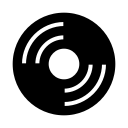 Coral Joab
INTÉRPRETE
Miguel Gustavo e Raul de Souza
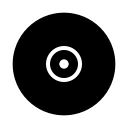 COMPOSIÇÃO
ANO DE GRAVAÇÃO
1970
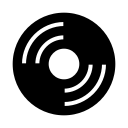 Hinos
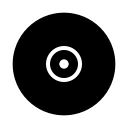 GÊNERO
02:31
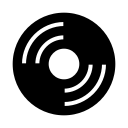 DURAÇÃO
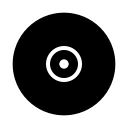 Roberto Farias
PRODUÇÃO
IN: https://oglobo.globo.com/
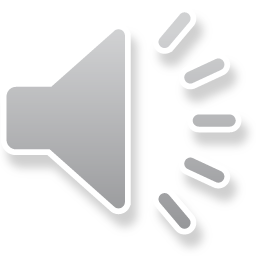 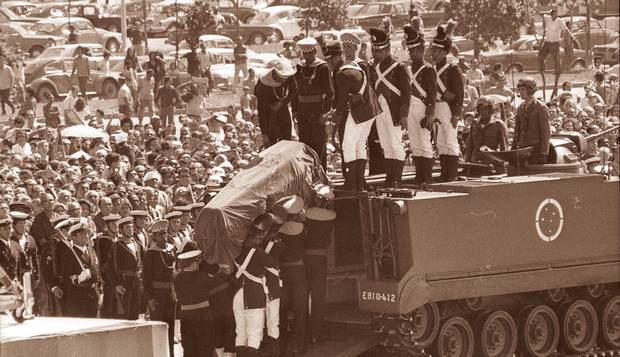 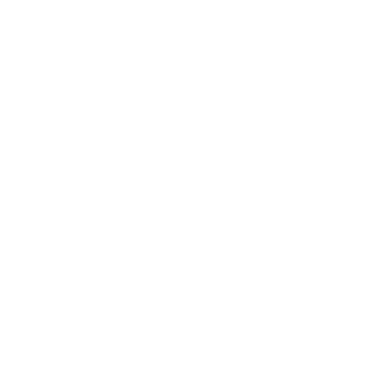 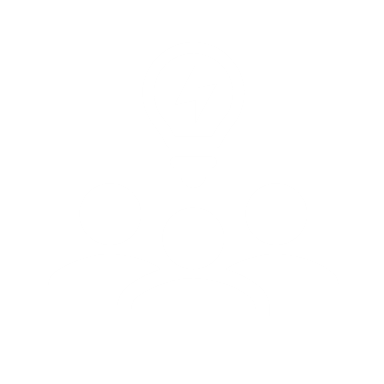 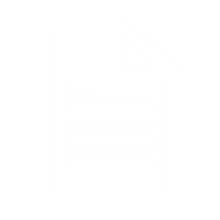 HINO DO SESQUICENTENÁRIO DA INDEPENDÊNCIA
“Em linhas gerais, um traço característico de todas essas canções é a exaltação – por meio da abordagem de temas específicos, em versos de fácil memorização – daquilo que Carlos Fico chama de ‘tópicos do otimismo’: a exuberância natural do Brasil, a democracia racial, o congraçamento social, a harmônica integração nacional, o passado incruento, a alegria, a cordialidade e a festividade do brasileiro, entre outros. Como se pode observar, grande parte desses tópicos são contemplados pelo Hino do Sesquicentenário da Independência do Brasil, que, além de convidar a população para participar das comemorações, sugere uma leitura otimista sobre o país [...]”’
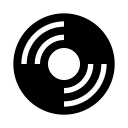 Angela Maria
INTÉRPRETE
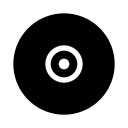 Miguel Gustavo
COMPOSIÇÃO
ANO DE GRAVAÇÃO
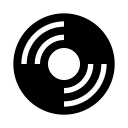 1972
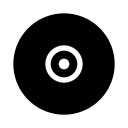 Hinos
GÊNERO
“Como se vê, ao compor sob encomenda o Hino do Sesquicentenário da Independência do Brasil (CORDEIRO, 2015), Miguel Gustavo fez uso de uma das estratégias retóricas mais mobilizadas pela Assessoria Especial de Relações Públicas (AERP) – órgão responsável pela propaganda política produzida pela ditadura militar: tentar reafirmar exatamente o contrário do que se vivia no cotidiano do país [...]”
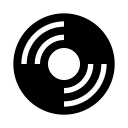 02:20
DURAÇÃO
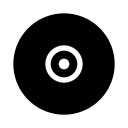 GRAVADORA
Copacabana
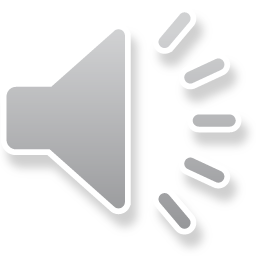 IN: https://www.historia.uff.br/
SAIBA MAIS!
MEMORIAL DA DEMOCRACIA
Sobre a resistência cultural.
MEMÓRIAS DA DITADURA
Sobre os artistas;
Sobre a era dos festivais;
Sobre os movimentos musicais.
CENTRO CULTURAL DE SP
Canções censuradas por motivos políticos;
Canções censuradas por motivos morais;
  Canções em tempos de redemocratização.
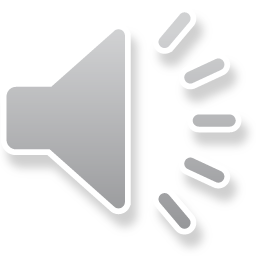